Tag der Mathematik — 6. Mai 2023
Die Welt der partiellen
Differenzialgleichungen
Gaëtan Borot
Institut für Mathematik & Institut für Physik
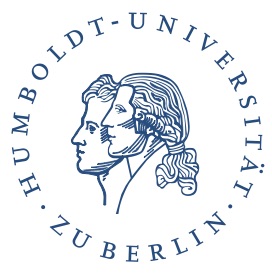 Luis Caffarelli
wurde 2023 mit dem Abel Preis ausgezeichnet
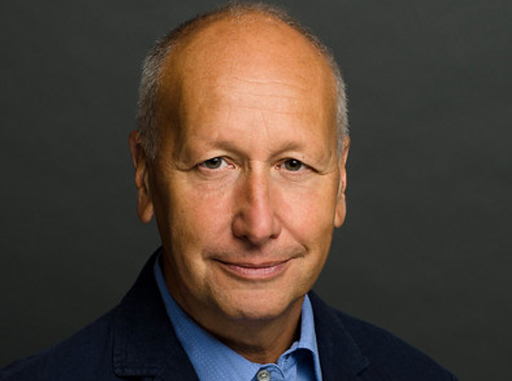 “ für seine bahnbrechenden Beiträge zu der Regularitätstheorie von nichtlinearen partiellen Differentialgleichungen, insbesondere von
Freien Randwertsproblemen …”
Diese Gleichungen stammen aus der Beschreibung von natürlichen Phänomenen
1   Erste Erscheinung — Musiktheorie
f
3f
4f
u(x,t)
u(x,t)
u(x,t)
Beobachtungen
Mögliche Frequenzen:
x
x
x
u(x,t)
Superpositionsprinzip
x
1   Erste Erscheinung — Musiktheorie
Schwingungen einer Saite, am Rand festgehalten (Cello)
Höhe einer Note                    Schwingungsfrequenz
Cello Hörspiel
Beobachtungen
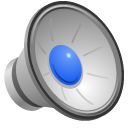 Mögliche Frequenzen:
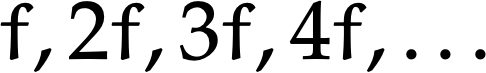 Superpositionsprinzip
1   Erste Erscheinung — Musiktheorie
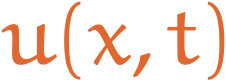 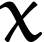 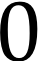 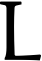 Modellierung: d’Alembertsche Gleichung (1746)
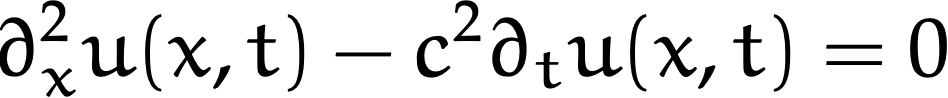 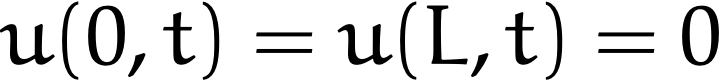 Genügt dem Superpositionsprinzip:
Seien                und               Lösungen, ist
auch eine Lösung
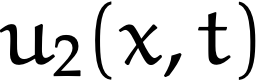 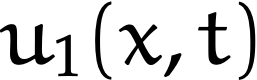 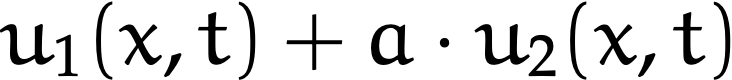 Erklärt die Schwingungsfrequenzen
(hier:              )
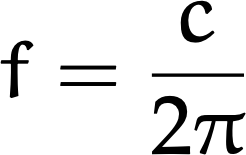 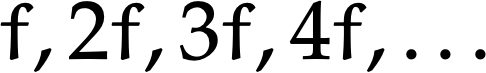 1   Erste Erscheinung — Musik vor allem
1746     Alle Lösungen sind der Form
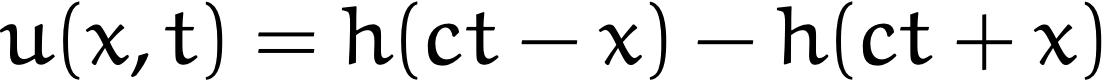 wobei
eine beliebige ungerade 2L-periodische Funktion ist
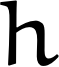 Beispiel : Schwingungen mit Frequenz        entsprechen
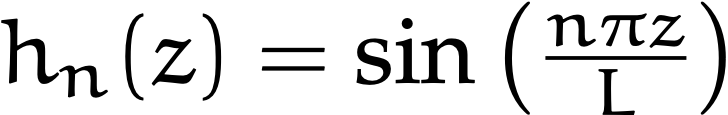 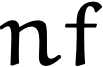 hat Fourier vorgeschlagen:
1822
Alle “netten” ungeraden 2L-periodischen Funktionen lassen sich als
(unendlich viele Noten)
darstellen
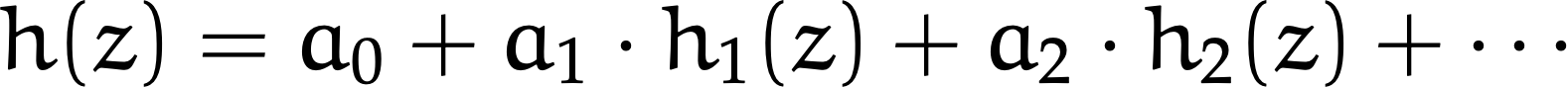 Sinn und Gültigkeit wurde nur in 1. Hälfte des 20. Jhs. zufriedestellend verstanden
Was kann man von der Mathematik erwarten?
1.  Modellierungen (Physik) liefern Gleichungen für eine Funktion
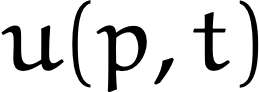 die relevante Größen als Funktion der Position p und Zeit t beschreibt
2.  Die Mathematik sucht nach einer passenden Rahmen, in dem
- die Gleichung einen genauen Sinn hat
- die einfachsten Beobachtungen/Erwartungen erfüllt werden
3. Wir möchten dann
- die Existenz (!) von Lösungen zeigen
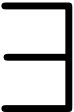 - alle Lösungen (oder mindestens ihre Eigenschaften) bestimmen
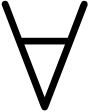 sodass wir prognosefähig werden !
2   Infinitesimale Variationen von Funktionen
Bedeutung von
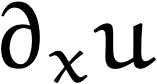 Gerade mit Steigung
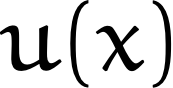 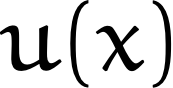 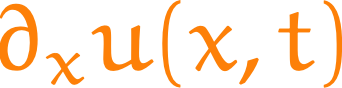 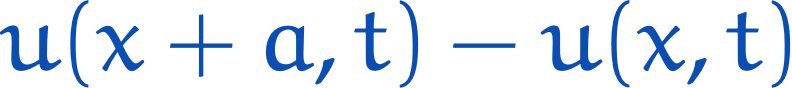 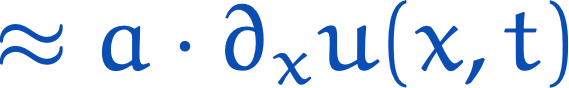 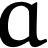 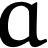 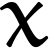 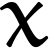 Wenn      sehr klein ist :
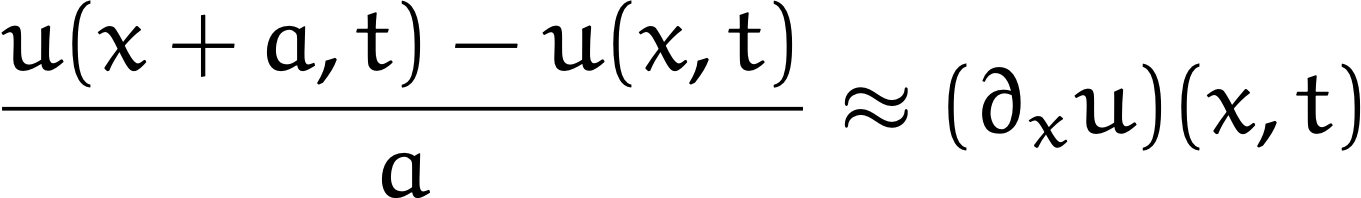 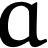 2   Infinitesimale Variationen von Funktionen
“Infinitesimale Variation” von u …
Wenn      sehr klein ist :
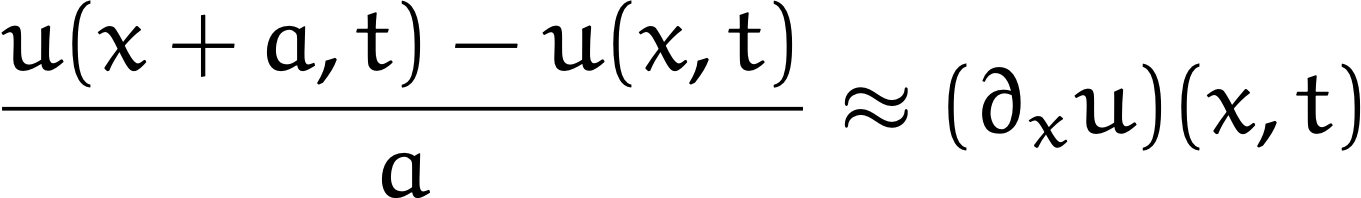 … in die horizontale Richtung
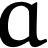 Wenn      sehr klein ist :
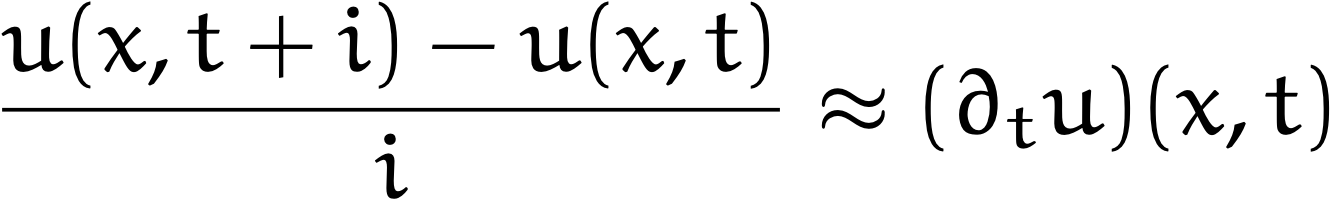 … in die “Zeit-Richtung”
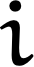 =  Steigung der Saite
Interpretation auf der Saite:
an Position x, Zeit t
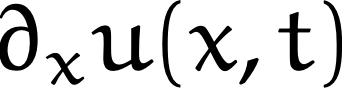 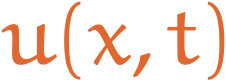 = Geschwindigkeit
an Position x, Zeit t
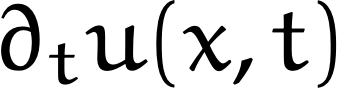 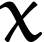 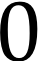 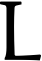 2   Infinitesimale Variationen von Funktionen
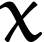 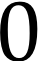 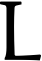 und            sind auch Funktionen von (x,t) …
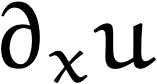 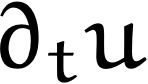 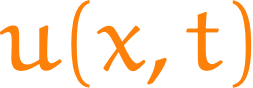 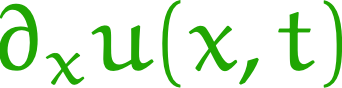 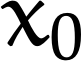 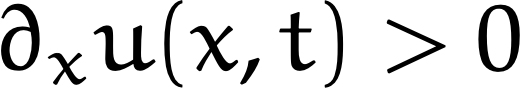 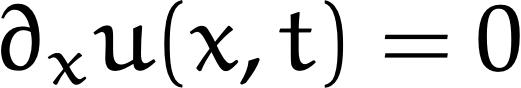 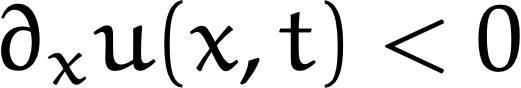 Profil bleibt ~konstant
Profil steigt
Profil fällt
(in die Richtung —>)
(lokale Min, Max, …)
(in die Richtung —>)
Man kann ihnen die Operationen        und        nochmal anwenden …
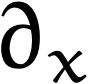 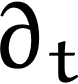 2   Infinitesimale Variationen von Funktionen
… dann kann man ihnen die Operationen        und        nochmal anwenden …
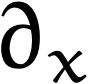 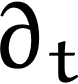 = Krümmung an Position x, Zeit t
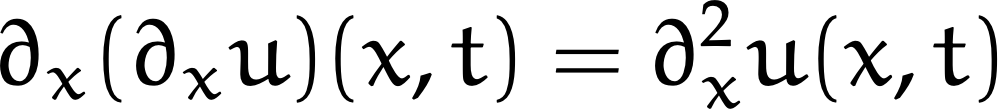 = Beschleunigung an Position x, Zeit t
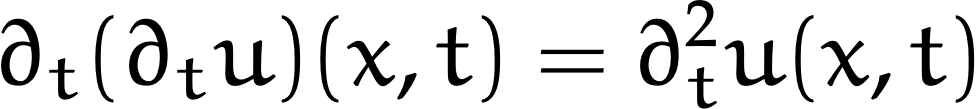 Die d’Alembertsche Gleichung
ausdrückt:
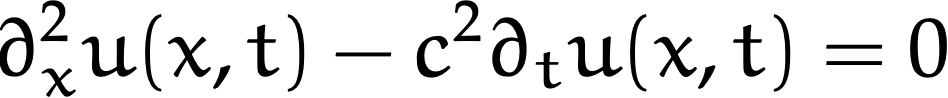 je größer die Krümmung an einem Punkt der Saite, desto größer die Beschleunigung dieses Punktes
3   Die neugierigen Touristen
Einblick in eine Modellierung
Zeit t = 0
Touristen in Punkt (0,0)
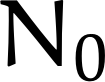 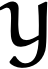 a
a
Zwischen Zeit t und t + i
Jede Person wählt eine der 4 Richtungen
(unabhängig von einander)
und läuft a=50m
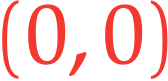 Wieviel Touristen
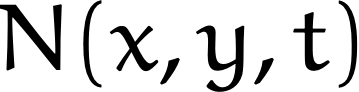 erwartet man in Punkt (x,t) nach Zeit t ?
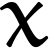 3   Die neugierigen Touristen
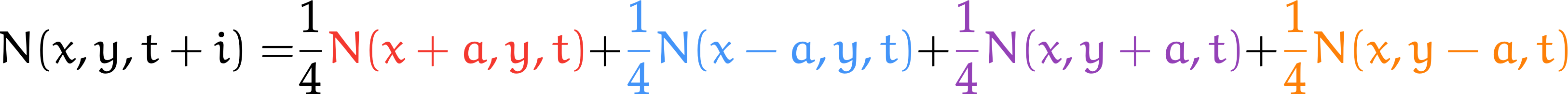 3   Die neugierigen Touristen
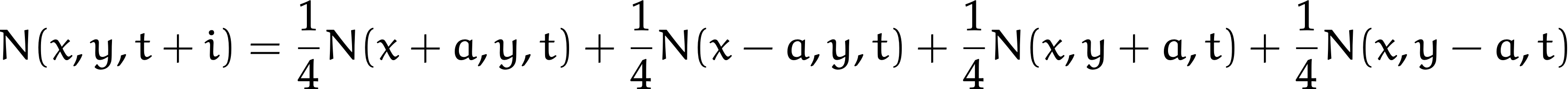 Von ferne (a sehr klein) und in Zeitraffer (i sehr klein) angeschaut
(viel kleiner als      )
(viel kleiner als      )
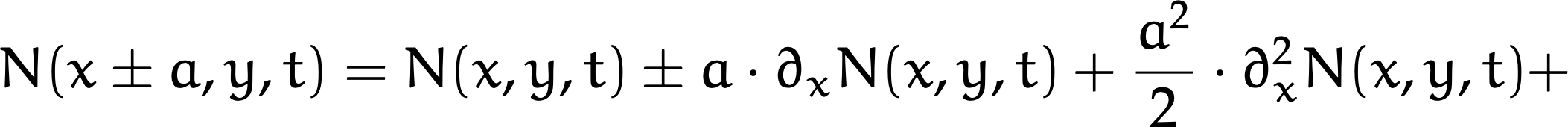 (viel kleiner als i)
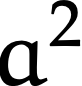 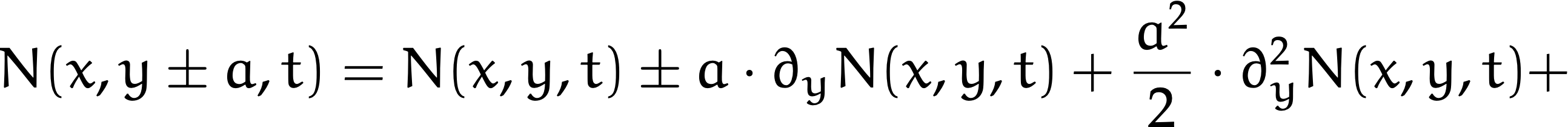 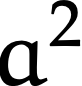 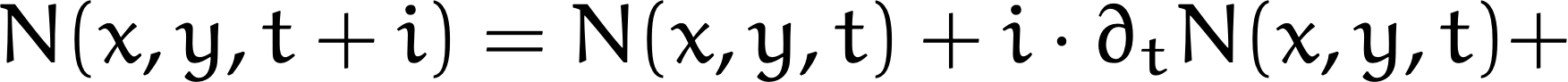 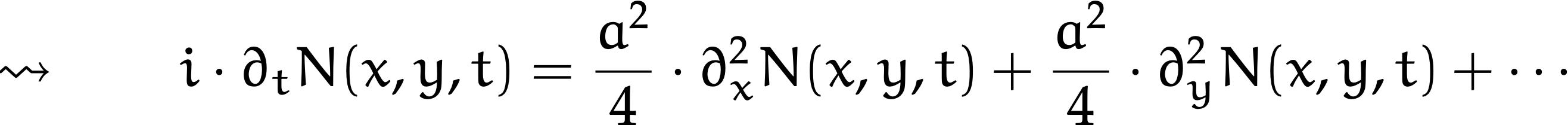 3   Die neugierigen Touristen
Von ferne (a sehr klein) und in Zeitraffer (i sehr klein) angeschaut, mit
festgelegt
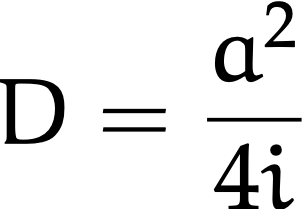 Diffusionsgleichung
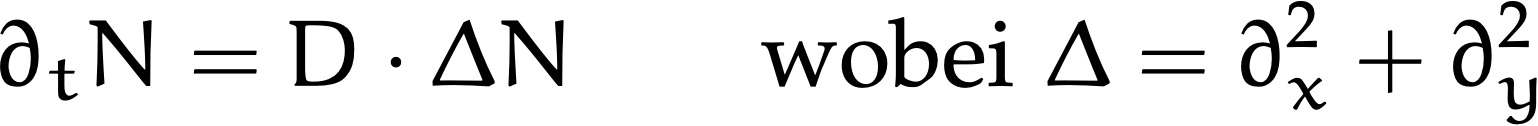 - Genügt dem Superpositionsprinzip
- Qualitative Eigenschaften: Lösungen neigen zur Homogenisierung
- Nach Angabe von                    existiert eine (explizite) eindeutige Lösung
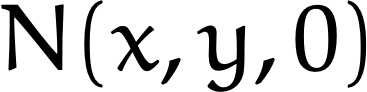 3   Die neugierigen Touristen
y
Animation N(x,y,t)
Dichte von Touristen in Punkt (x,y)
(weiss: grosse Anzahl; blau: geringe Anzahl)
x
3   Die neugierigen Touristen
Die Diffusionsgleichung
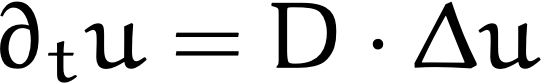 ausdrückt eine lokale Homogenisierung von u mit der Zeit
- Hitzeleitung :   u = Temperatur
Sie beschreibt auch
- Ausbreitung von Meinungen / falschen Nachrichten / Viren (am Anfang der Epidemie)
- Bewegung von Pollenteilchen in der Luft (Brownsche Bewegung)
Partielle Differentialgleichungen ausdrücken lokale Prinzipien
3   Die neugierigen Touristen
Temperatur u(t) zwischen Hand (links: warm) und Metalfläche (blau: kalt)
Zeit
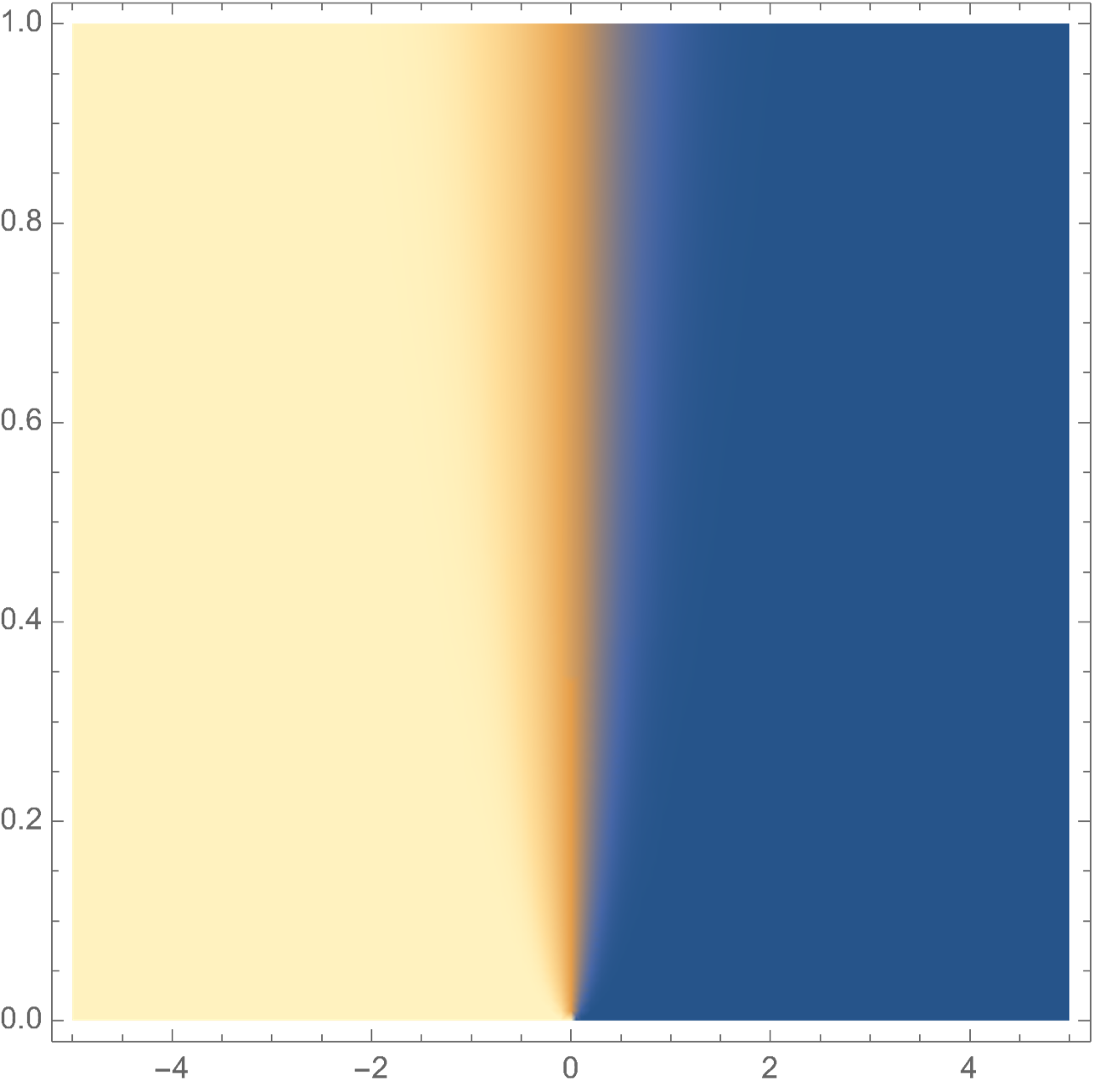 Metall
Hand
t = 0
Hand
Metall
Animation u(t)
4   Seifenmembrane sind optimal
u(x,y) = Profilfunktion
Was ist der Form einer Seifenblase oder Seifenmembrane ?
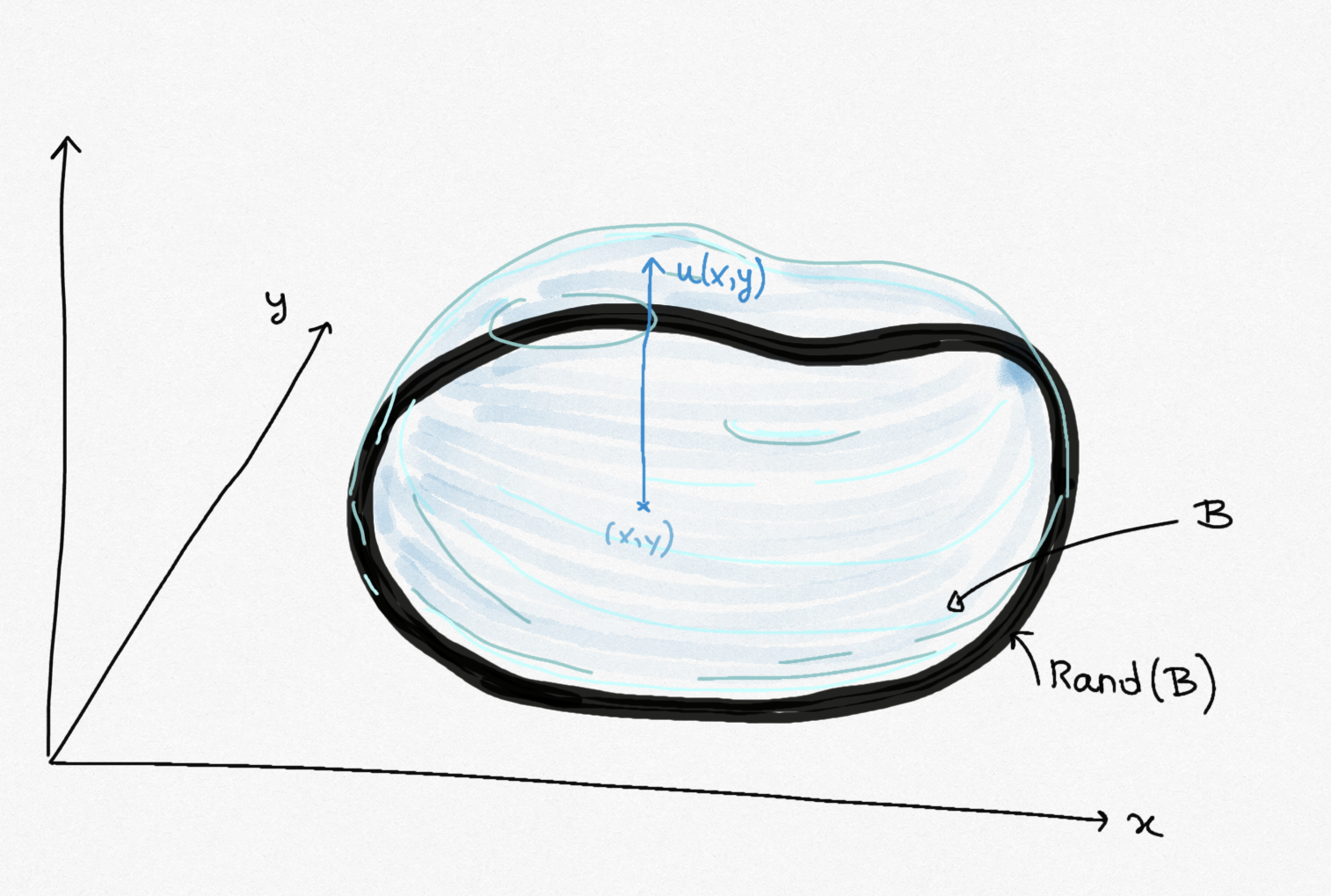 = Flächeninhalt soll minimal sein
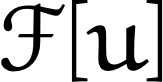 unter allen festgelegten Bedingungen
Optimierungsproblem
“
“
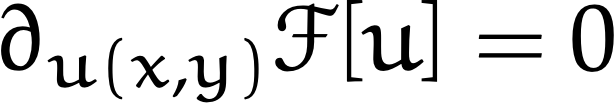 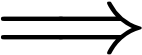 in alle möglichen Deformationsrichtungen
4   Seifenmembrane sind optimal
Partial Differentialgleichung können auch als
lokale Konsequenz eines (globales) Prinzip, entstehen
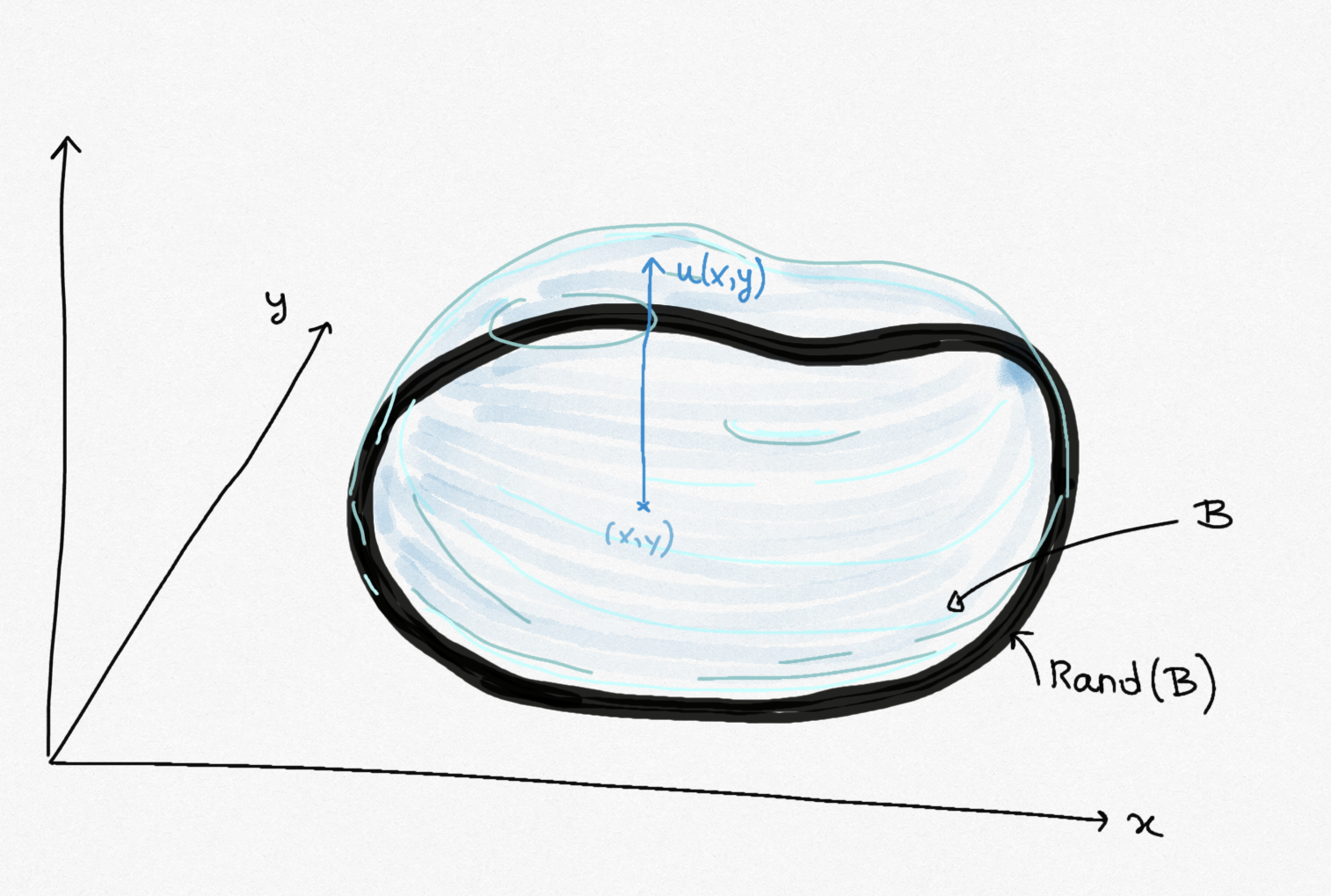 = (Flächeninhalt des Profils u) ist minimal
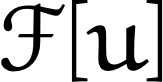 für alle (x,y) in B
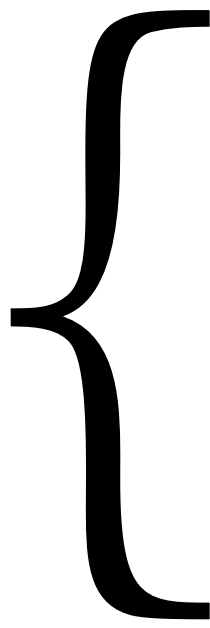 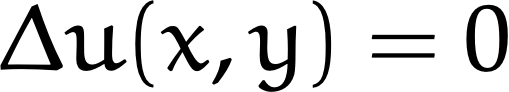 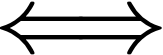 für alle (x,y) auf Rand(B)
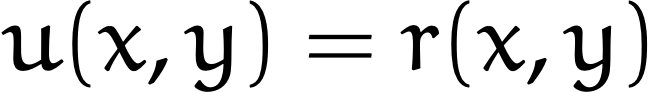 Für “vernünftige” B und r
Theorem
Diese Gleichung besitzt eine eindeutige Lösung,
(aber es gibt keine explizite Formel für die Lösung)
4   Seifenmembrane sind optimal
Was passiert, wenn die Membran über ein bestimmtes Hindernis (Profil: h(x,y)) liegen muss?
Hindernisproblem
Wir suchen ein Profil u(x,y), sodass
minimal ist
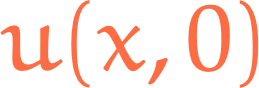 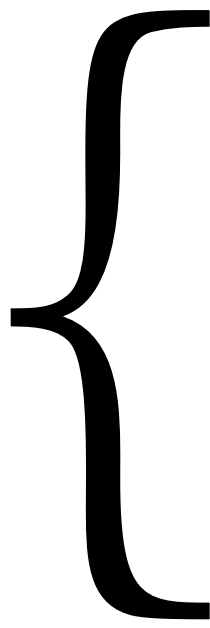 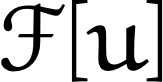 für alle (x,y) auf Rand(B)
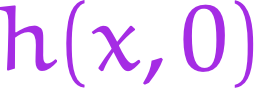 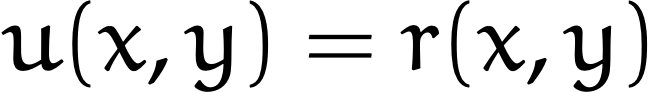 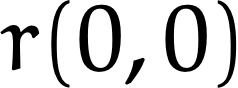 für alle (x,y) in B
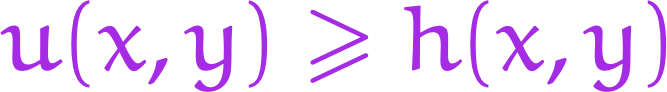 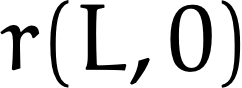 y = 0 Schnitte
4   Seifenmembrane sind optimal
Variationsmethoden zeigen
ist minimal
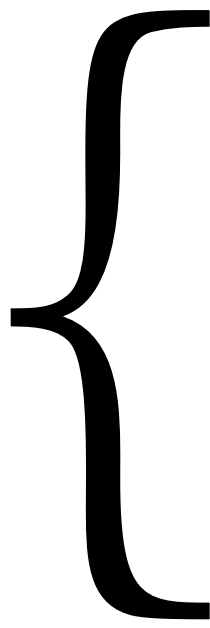 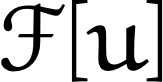 für alle (x,y) in B
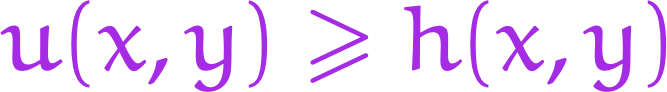 für alle (x,y) auf Rand(B)
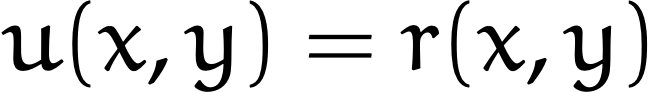 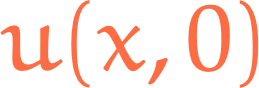 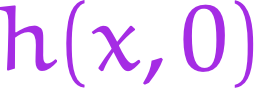 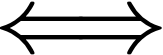 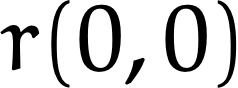 für alle (x,y) in B
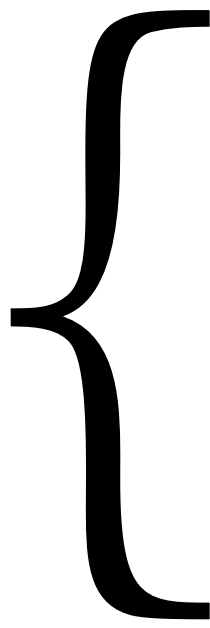 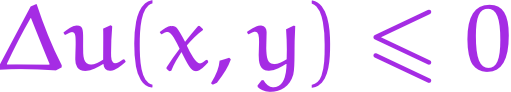 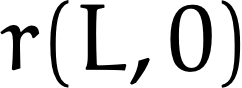 y = 0 Schnitte
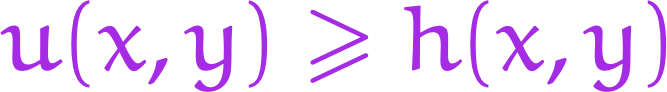 falls
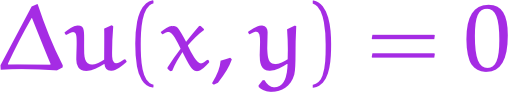 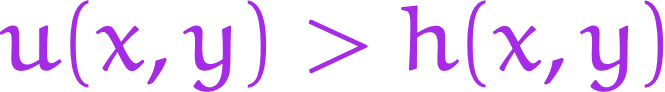 für alle (x,y) auf Rand(B)
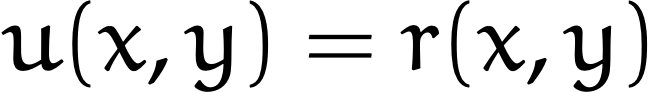 4   Seifenmembrane sind optimal
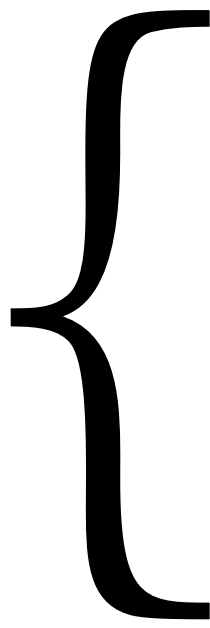 für alle (x,y) in B
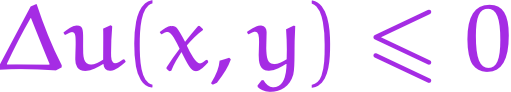 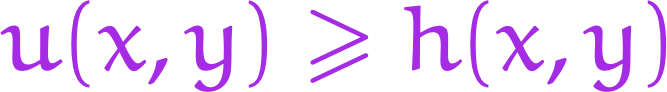 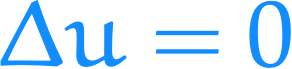 falls
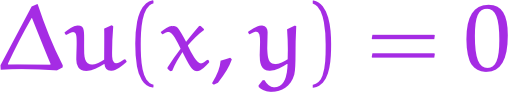 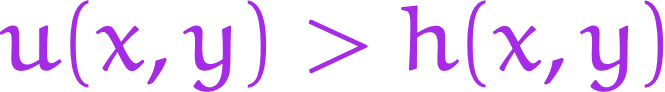 für alle (x,y) auf Rand(B)
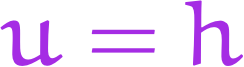 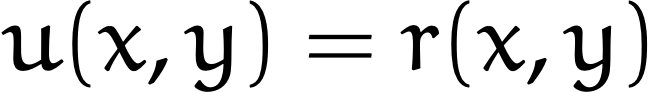 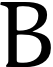 von oben gesehen
Profil u(x,y)
Zwei Unbekannten:
und Kontaktgebiet
“Freies Randwertsproblem”
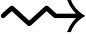 Reformulierung:
für alle (x,y) in B
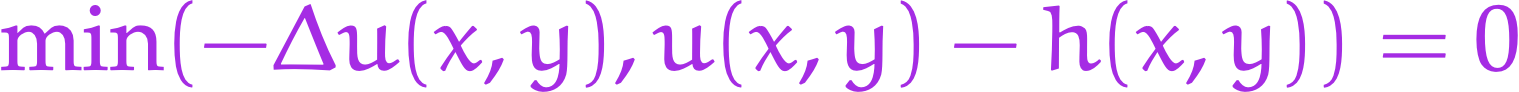 Nichtlineare partielle Differentialgleichung (kein Superpositionsprinzip)
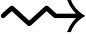 Überblickspause
durch lineare pD beschreiben.
Viele Phänomenen lassen sich nur in erster Approximation
große Saitenschwingungen
Optimierung der Flächeninhalt mit grosser Krümmung,
Saturation in Virenausbreitung
Nichtlineare pD sind oft realistichere Modelle
endliche Ressourcen
Beispiele von freien Randwertsproblemen:
- Phasen-Übergang
- Position der Oberfläche eines Flüssigkeit
- Brandausbreitung
Oft kann man keine explizite Formel für Lösungen finden
Na dann … Auf welche Fragen kann man eine Antwort hoffen?
5   Regularität
Luis Caffarelli und viele andere
haben sich um die Regularität von Lösungen befasst
Beispiel von Fragestellung:
haben Seifenblasen Kanten ?
dürfen die Kontaktgebiete in dem Hindernisproblem Kanten haben ?
Beispiele von Funktionen mit Singularitäten in dem Alltagsleben
Wasser
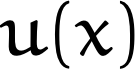 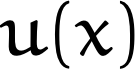 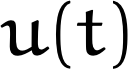 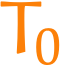 Luft
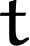 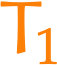 Ruhe
strampeln
Metall
Hand
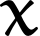 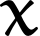 Temperatur
Laufbahn eines Lichtstrahles
Position eines Fahrrades
5   Regularität
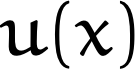 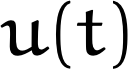 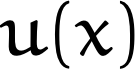 Regularitätsgrad 1
Regularitätsgrad 0
unstetig
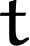 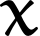 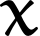 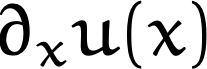 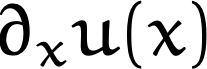 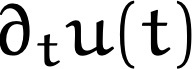 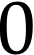 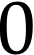 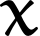 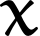 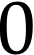 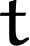 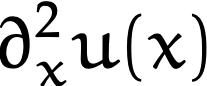 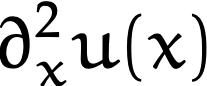 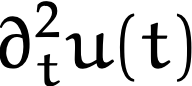 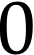 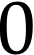 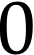 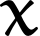 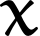 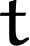 5   Regularität
Eine Funktion u(x) hat Regularitätsgrad k, wenn                       stetig ist
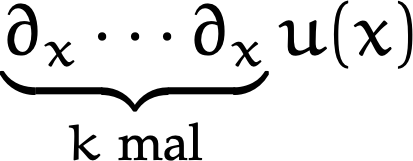 Regularitätstheorem
Lösungen von                  (am Rand festgehalten) haben beliebig grossen Regularitätsgrad k
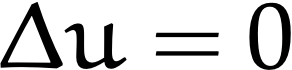 19. Hilbertsche Problem (1900):
Gilt das noch für allgemeinere (aber ähnliche) partielle Differenzialgleichungen ?
Ja: Ennio de Giorgi, John Nash, Jürgen Moser (1955-1960)
5   Regularität
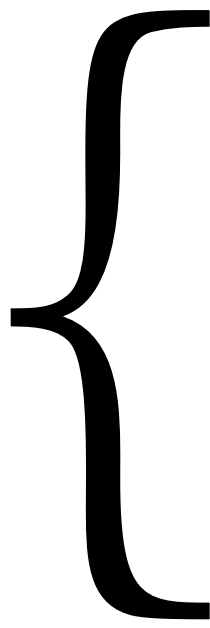 für alle (x,y) in B
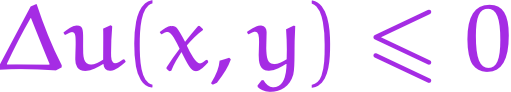 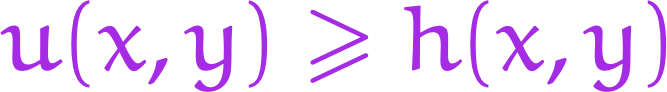 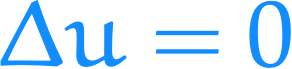 Zurück zum Hindernisproblem
falls
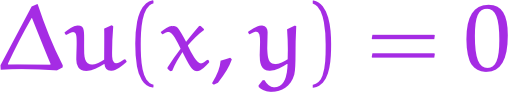 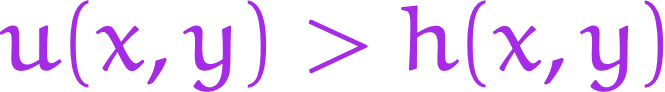 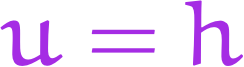 für alle (x,y) auf Rand(B)
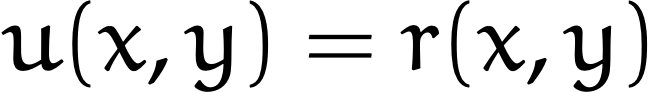 Sehr unebene Kontaktgebiete sind vorstellbar
(Kochsche Schneeflocken hat überall Kanten ! — Bild aus Wikipedia)
Caffarelli und viele andere haben ausreichende (weiche) Bedingungen gegeben (auf B, r, h)
die bestimmte Regularitätsgrade für die Grenze der Kontaktgebiete gewährleisten
6   Endlich am Strand liegend
Die Navier-Stokes-Gleichungen beschreiben die Dynamik einer Flüssigkeit
(Atmosphäre, Ozean, Wasser im Glas, Metalle in flüssigem Erdkern, usw.)
System von 3 nichtlinearen partiellen Differentialgleichungen für
Geschwindigkeit des Flüsses
an Position (x,y,z) und Zeit t
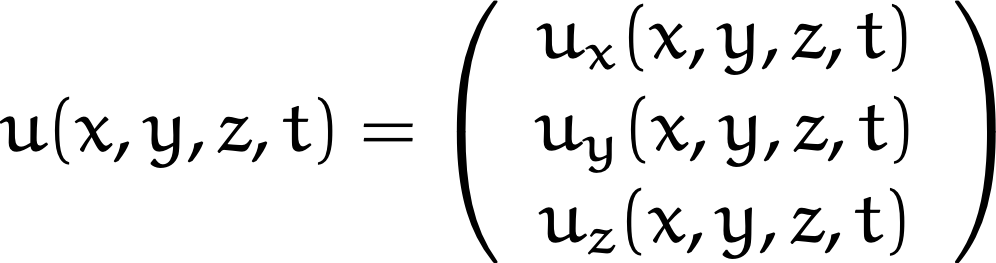 Clay-Millenium Problem (offen)
Existenz und Eindeutigkeit von (singularitätsfreien?) Lösungen
für gegebene Initialbedingung
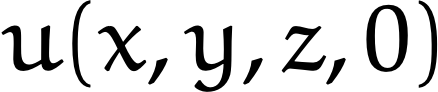 6   Endlich am Strand liegend
Für Flüssigkeit mit konstanter Dichte :
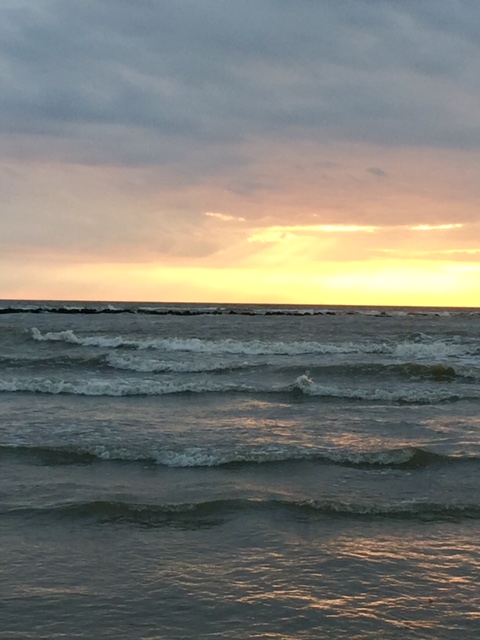 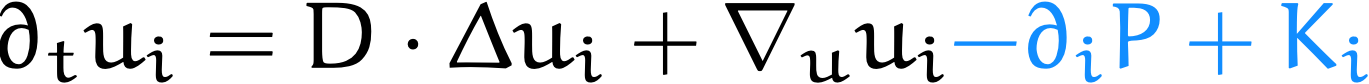 Externe Kräfte
Druckkräfte
Zähigkeit, Reibung, …
(Homogenisierung)
(gegeben)
Transport
wobei
i = jede der 3 Richtungen (x, oder y, oder z)
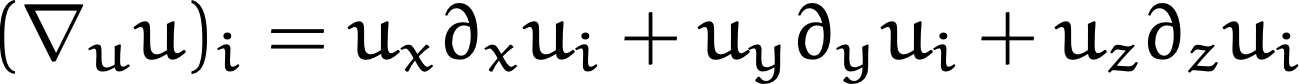